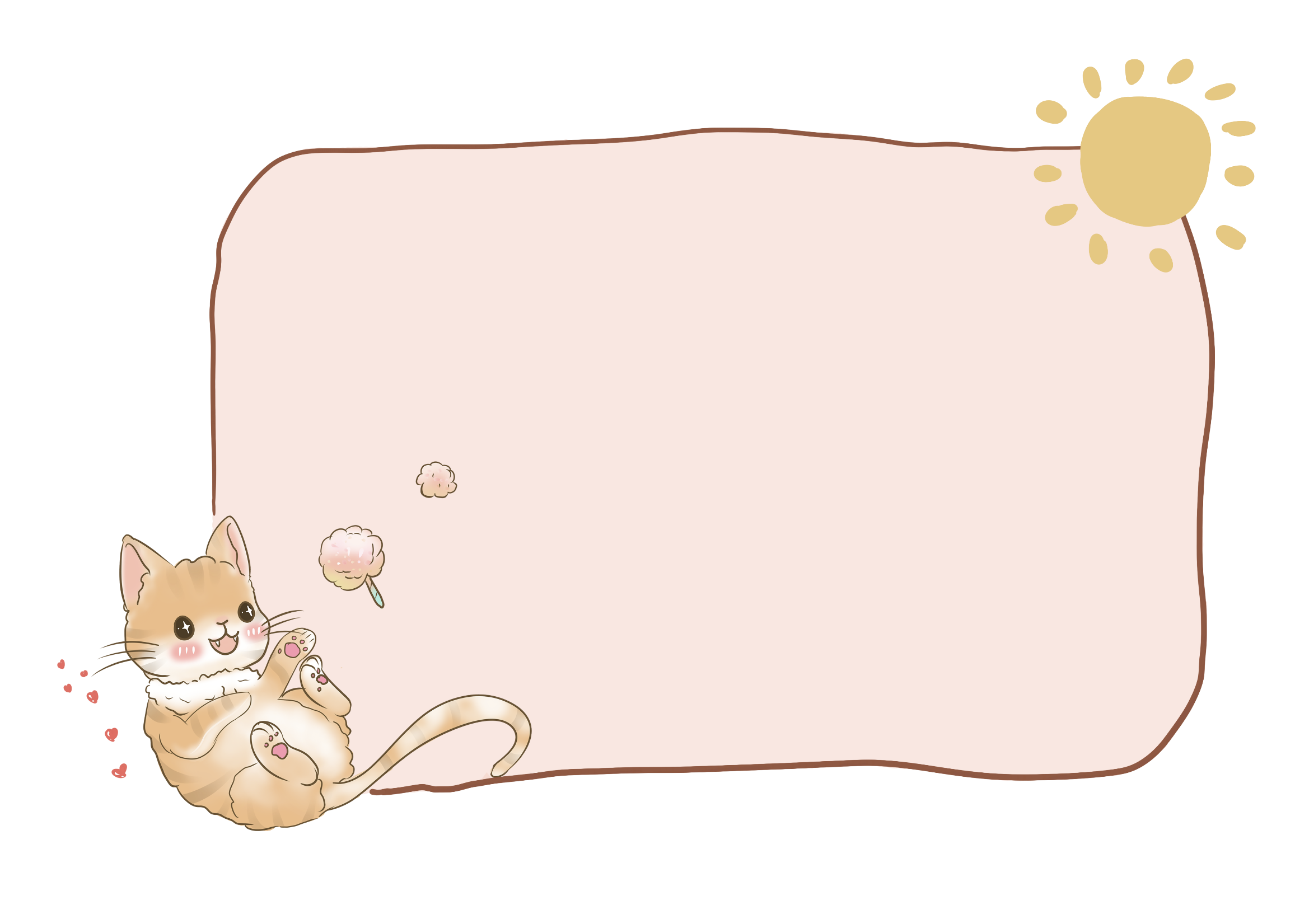 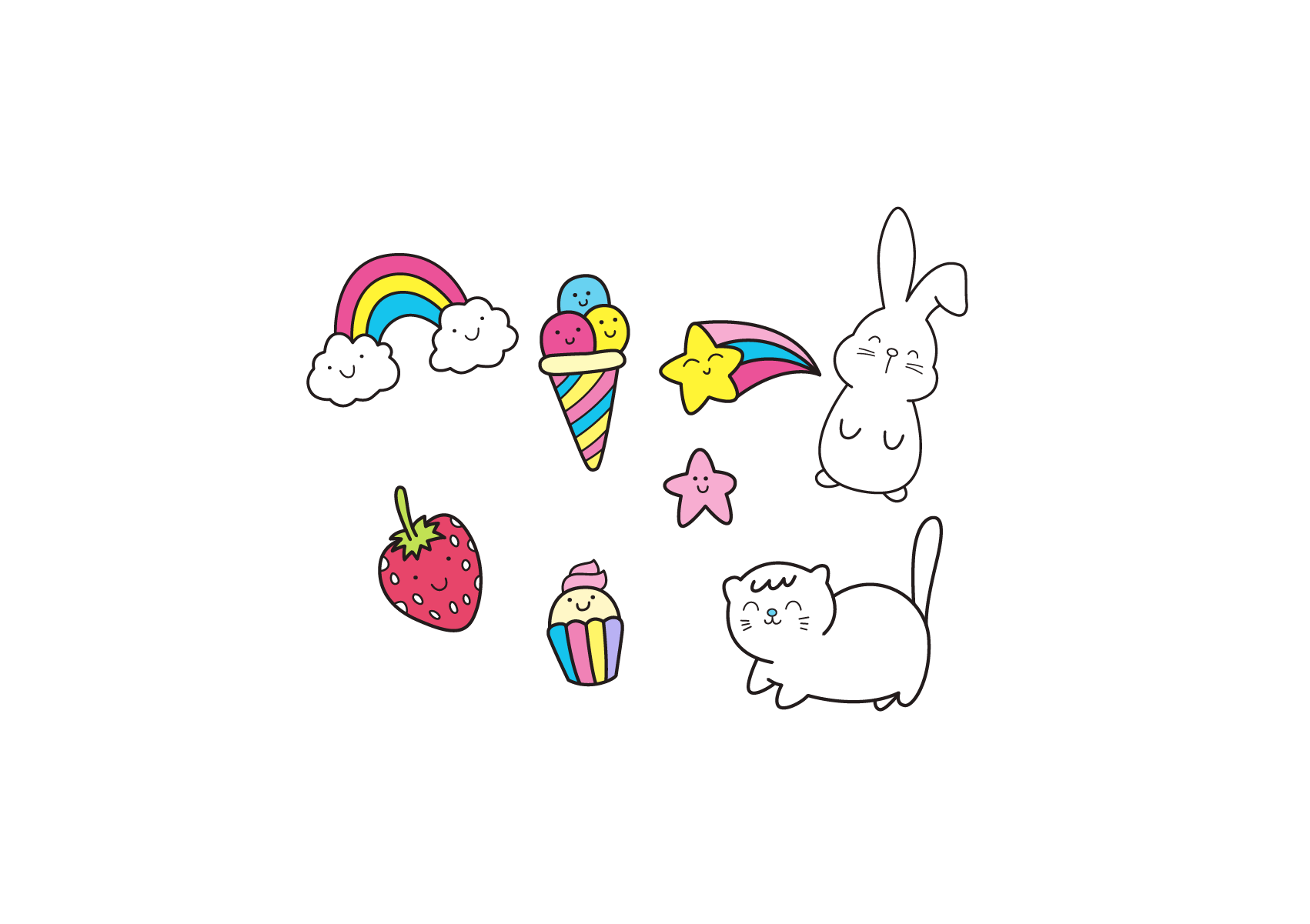 TIẾNG VIỆT
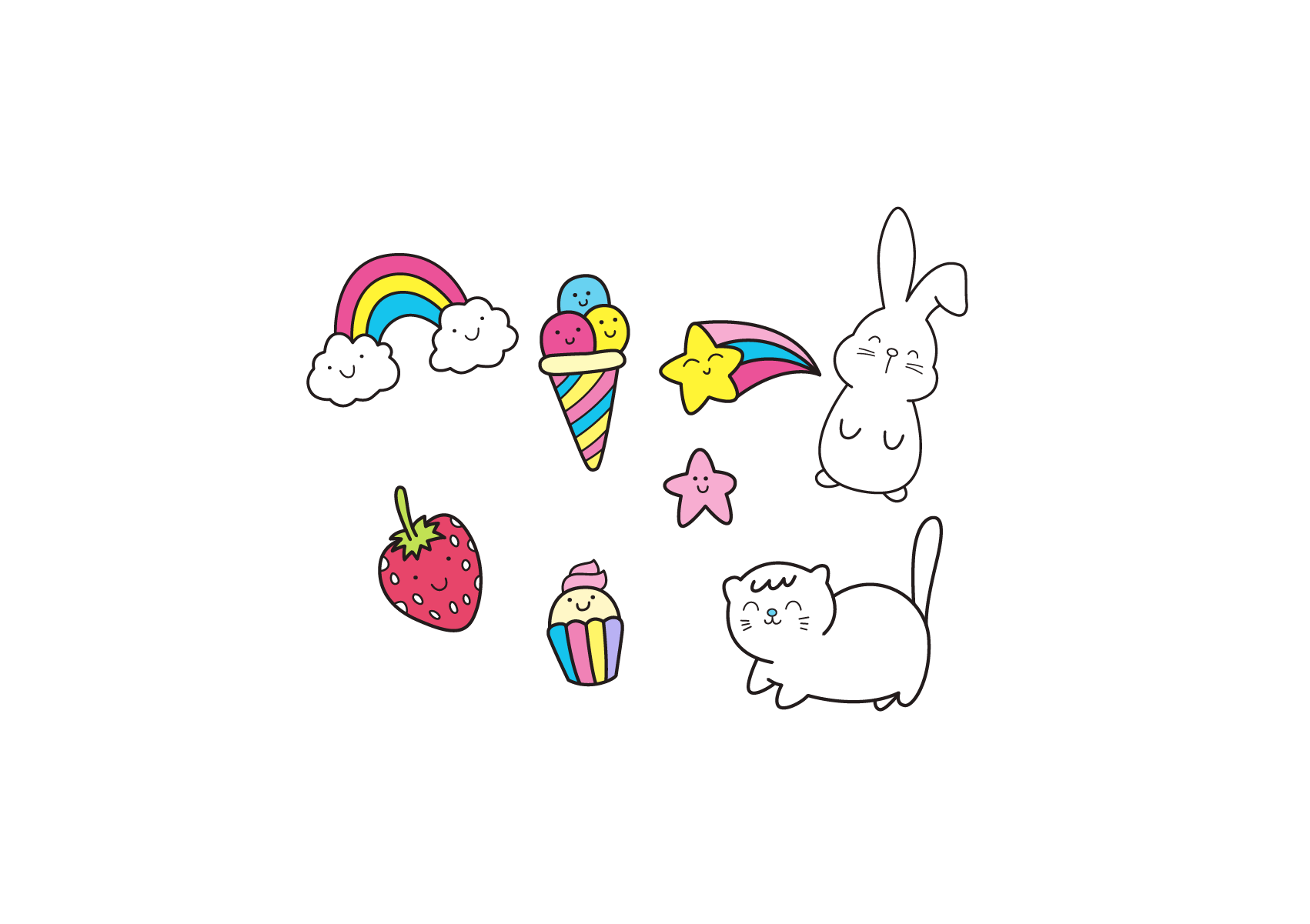 1
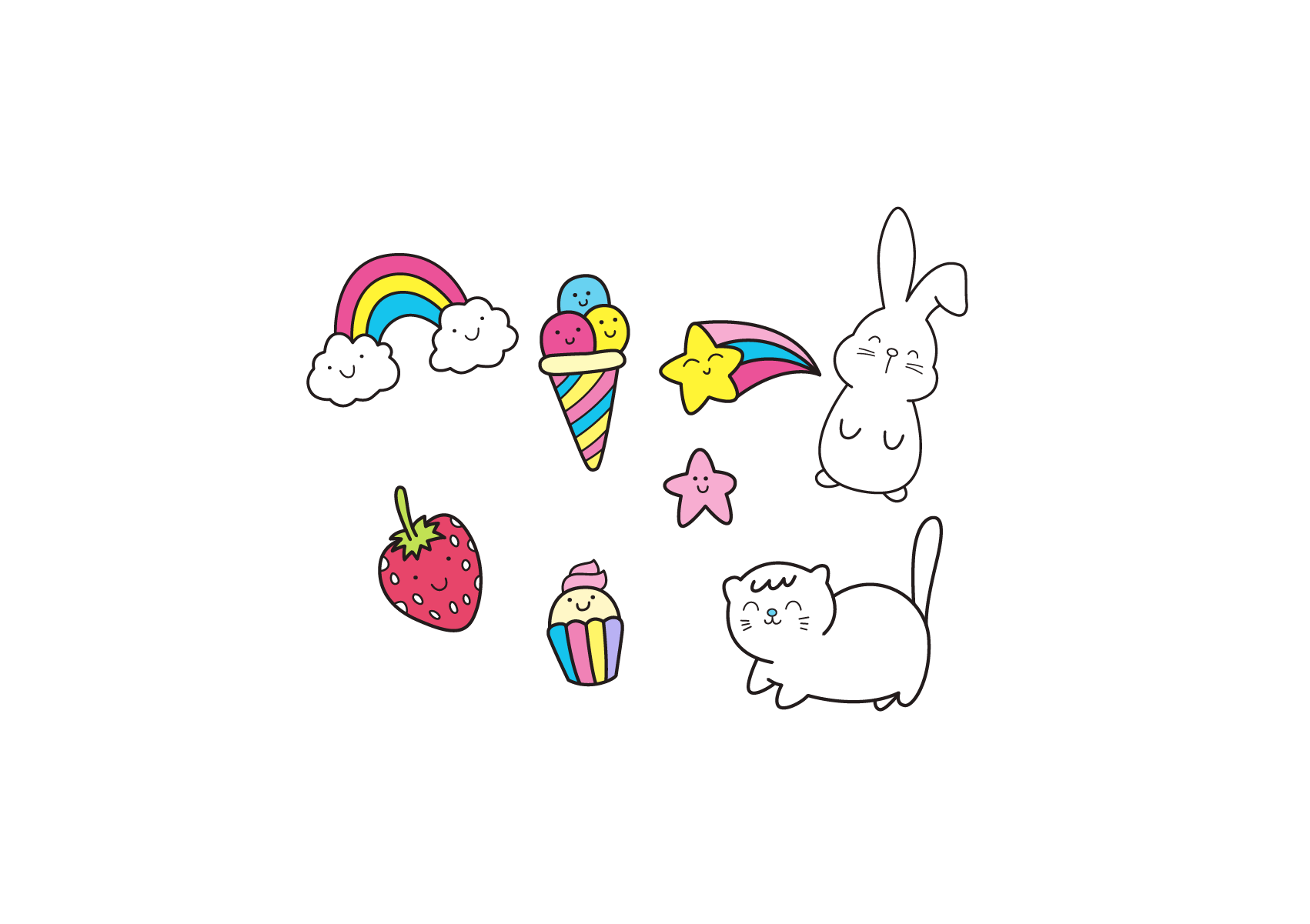 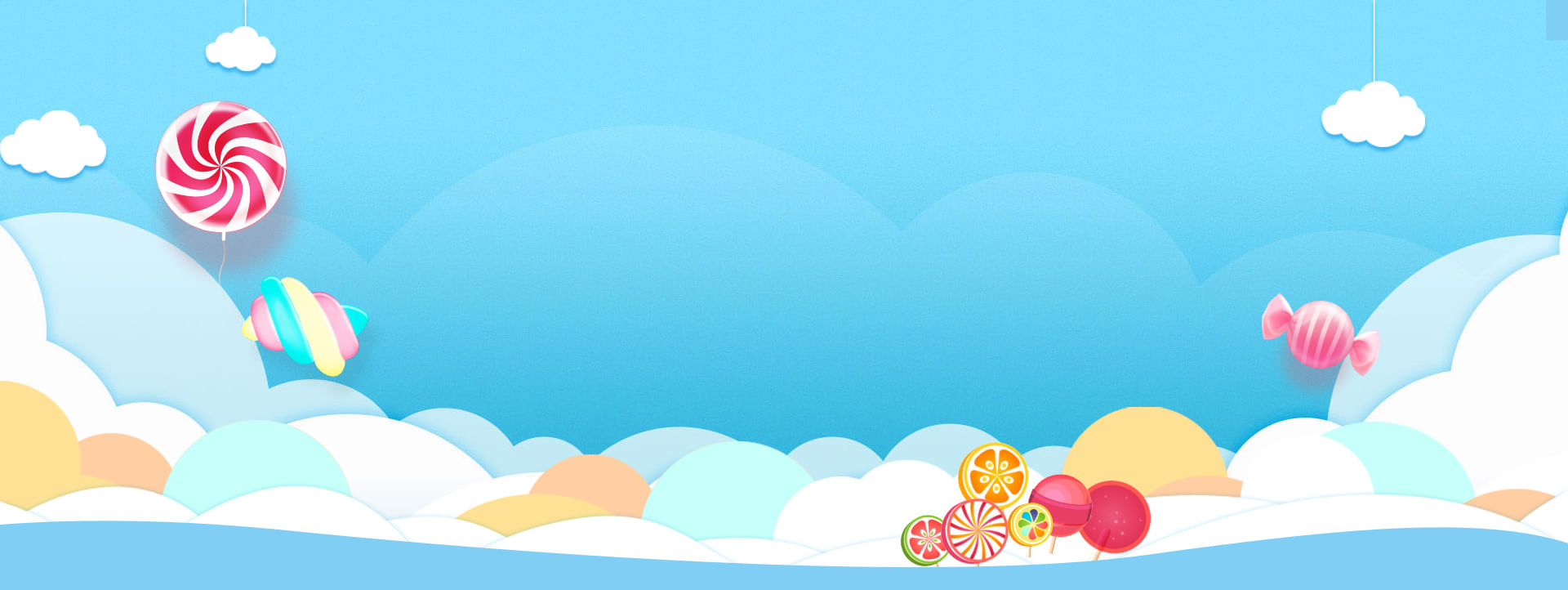 Bài 2
B b `
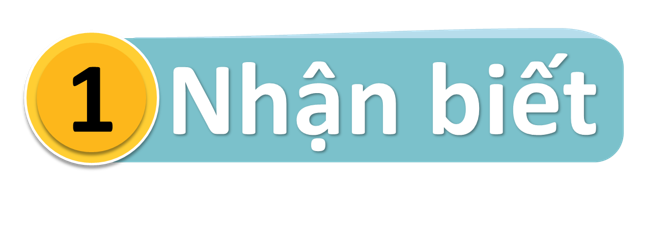 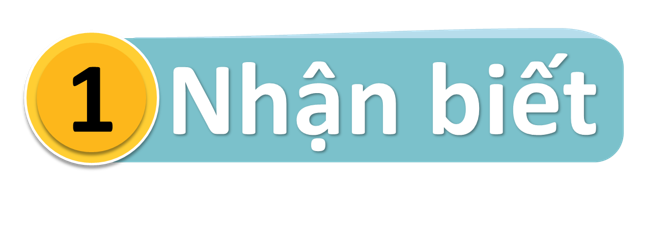 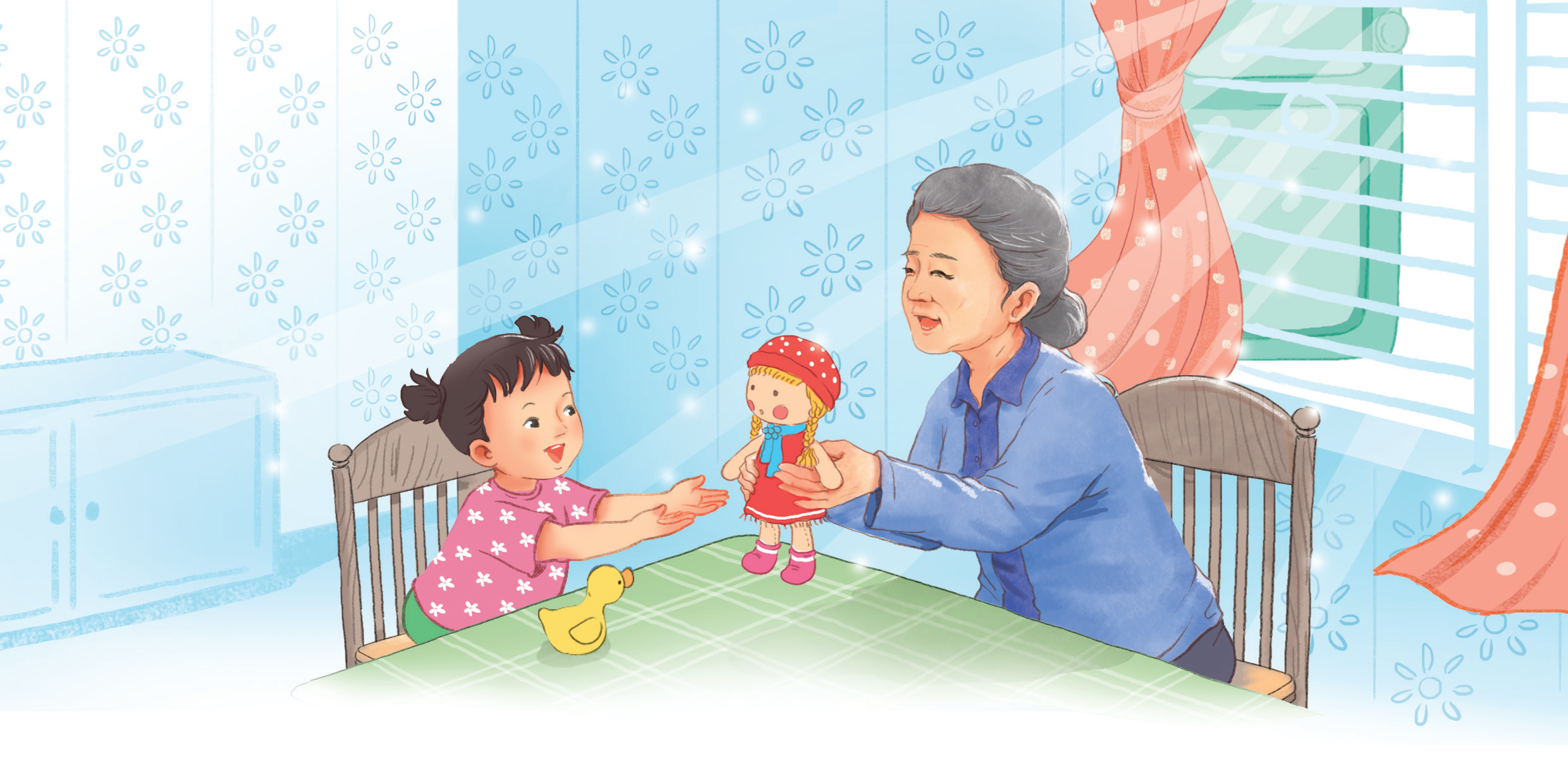 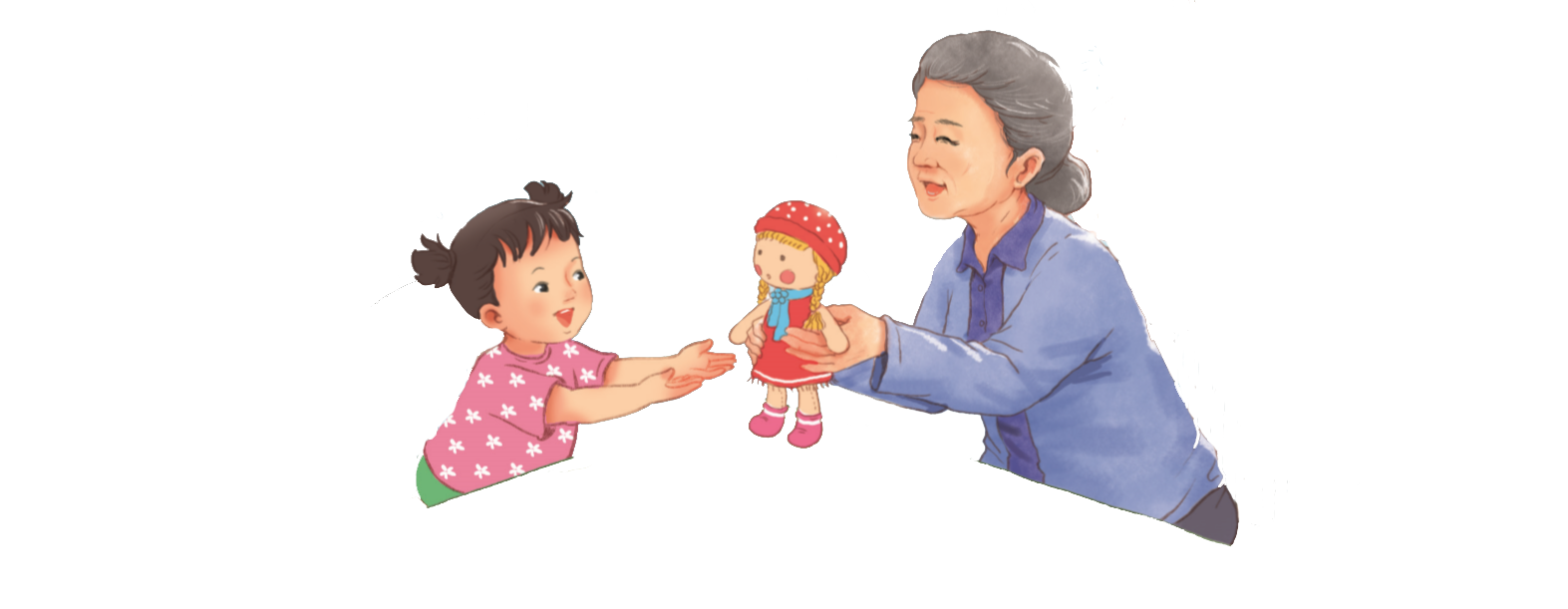 Bà cho bé búp bê.
b
b
B
b
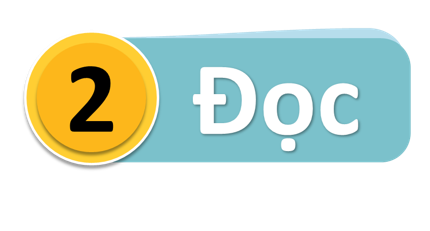 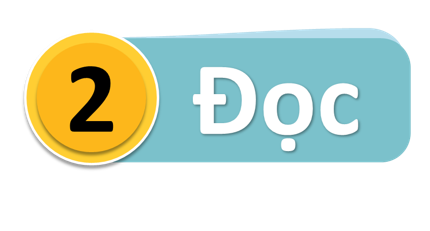 B
b
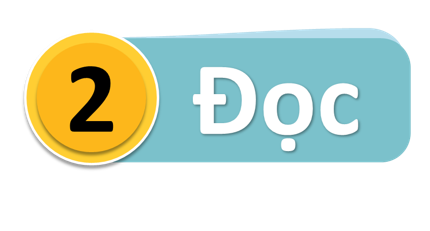 B
b
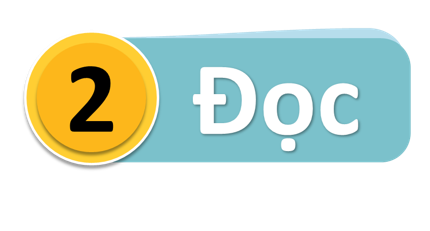 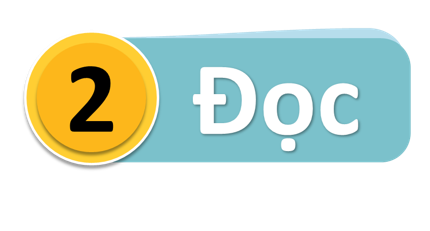 b
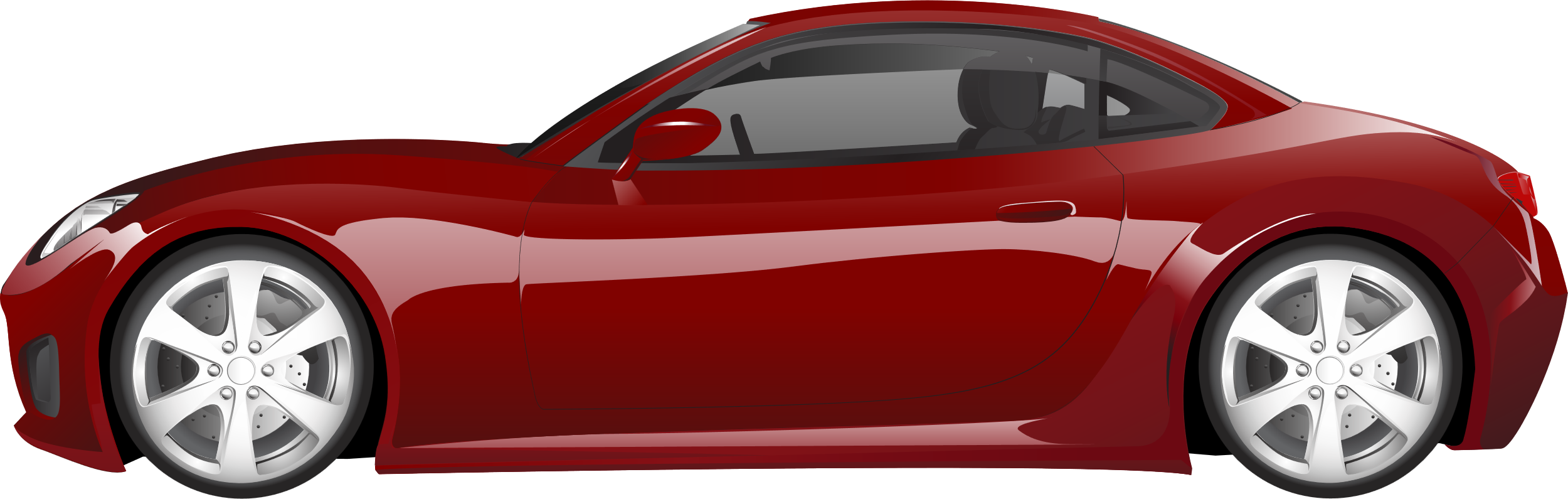 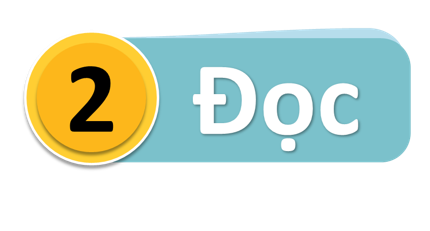 b
b
a
b
a
ba
ba
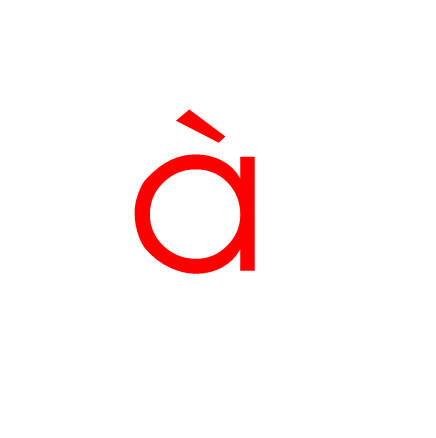 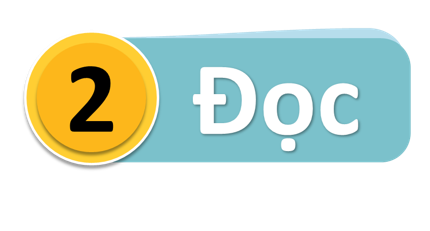 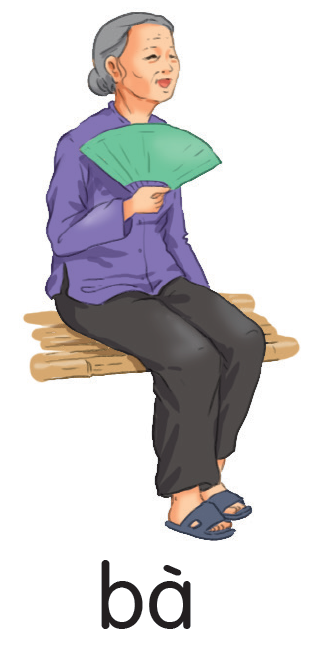 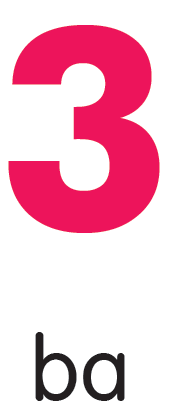 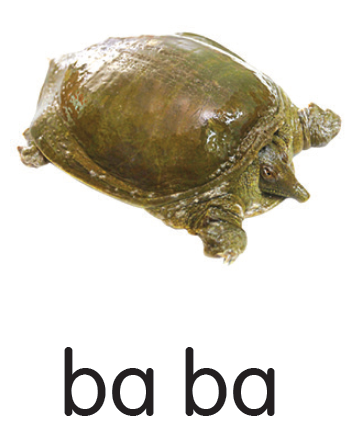 ba
ba
à
ba ba
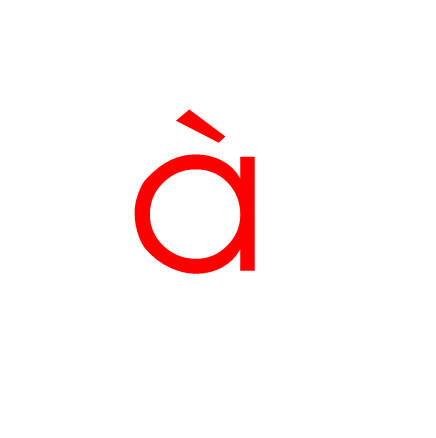 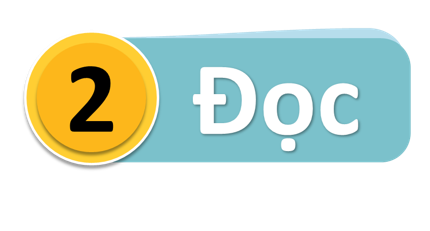 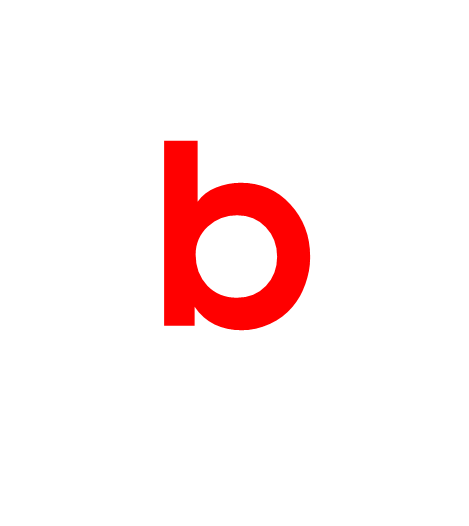 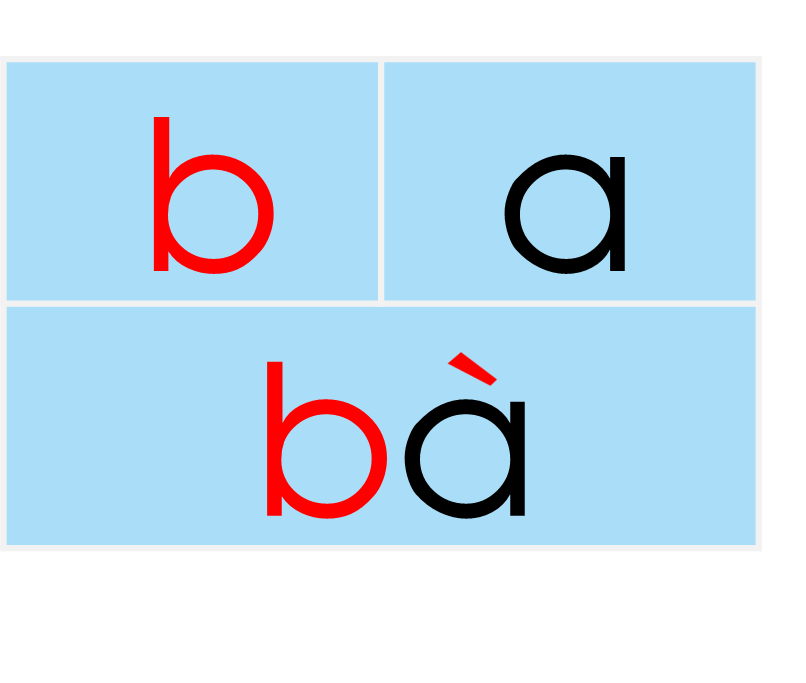 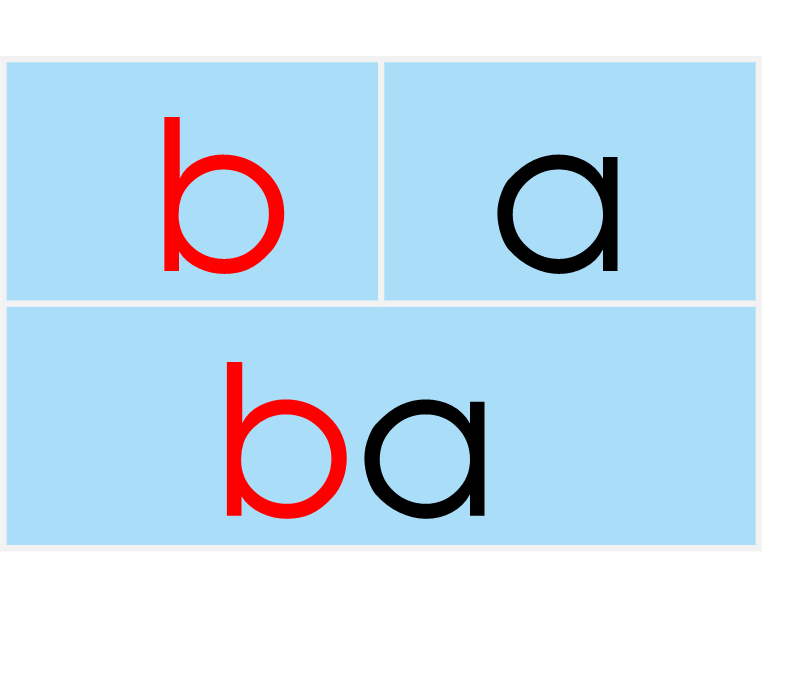 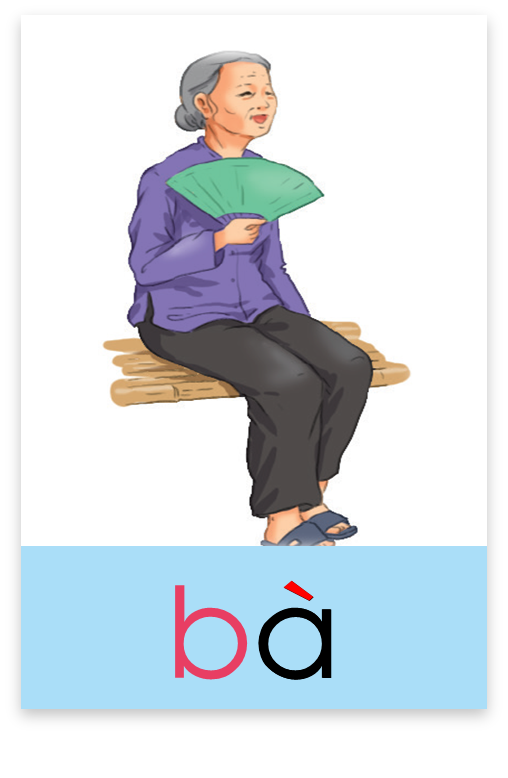 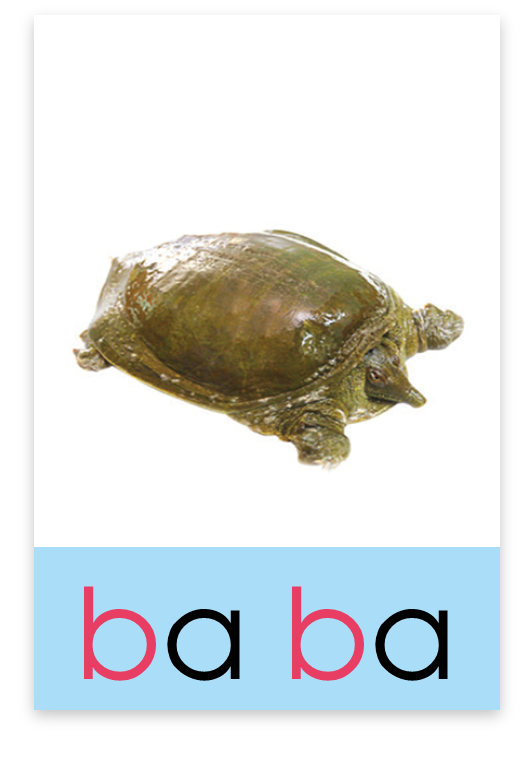 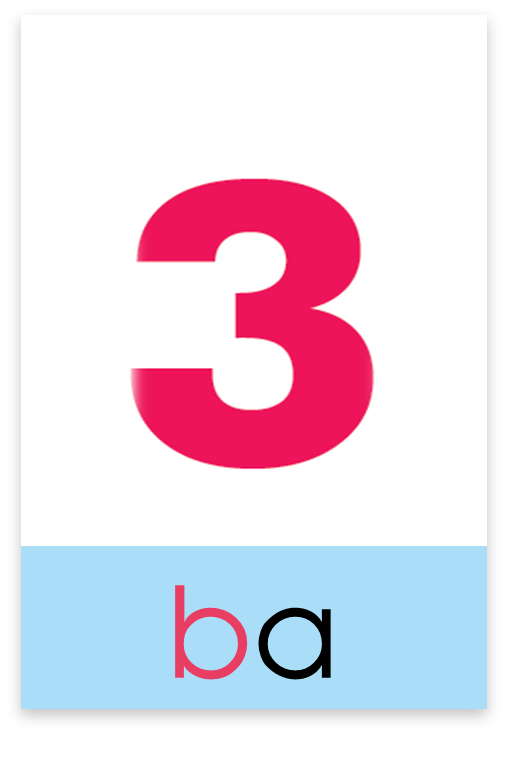 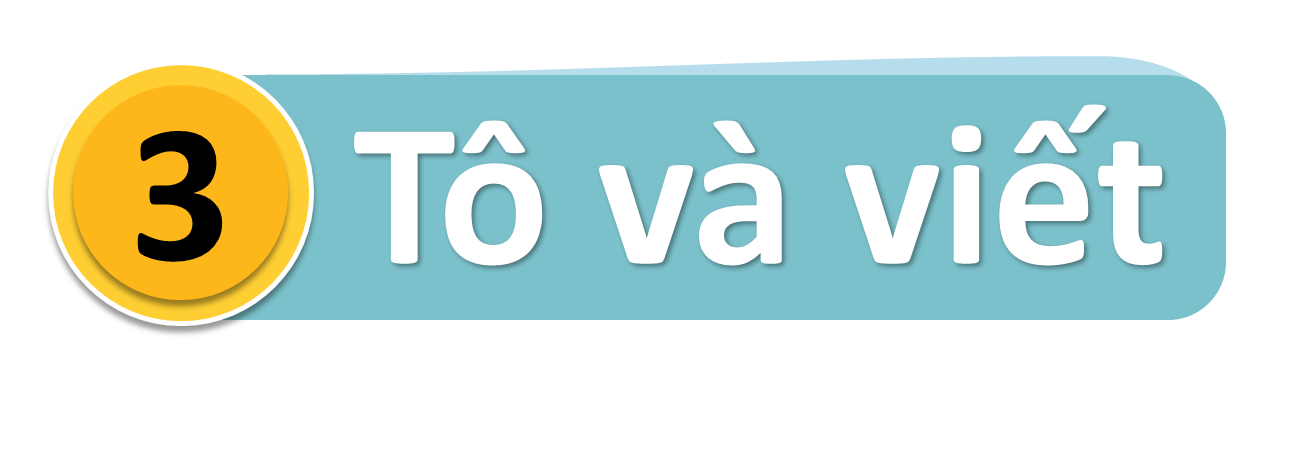 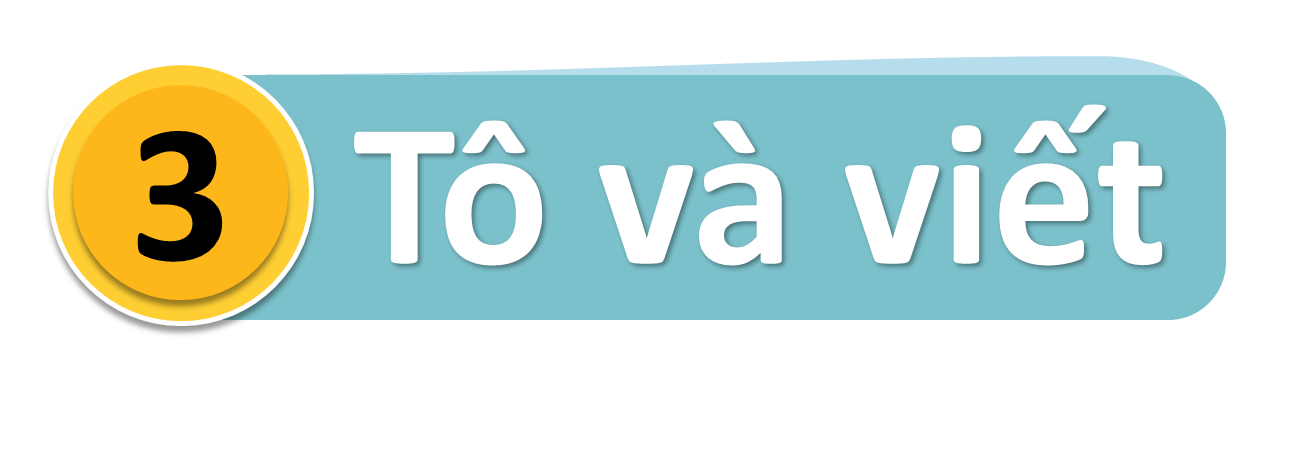 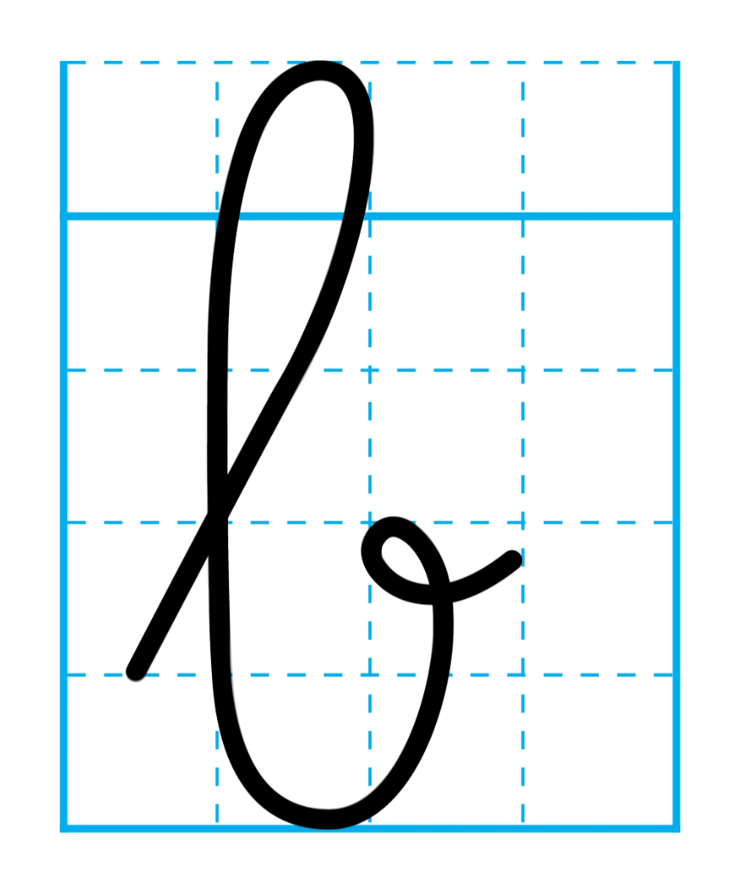 5
4
3
2
1
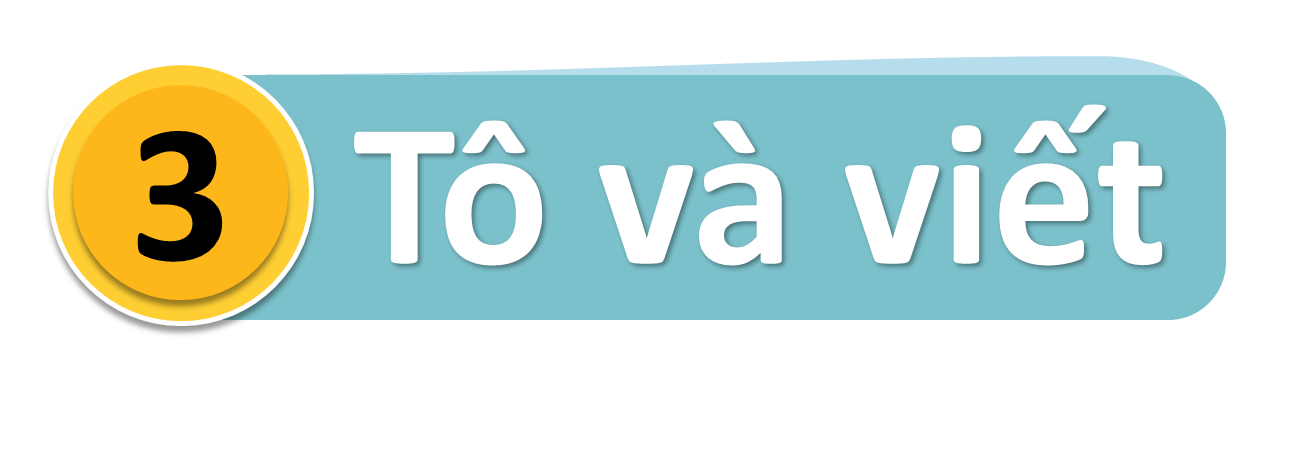 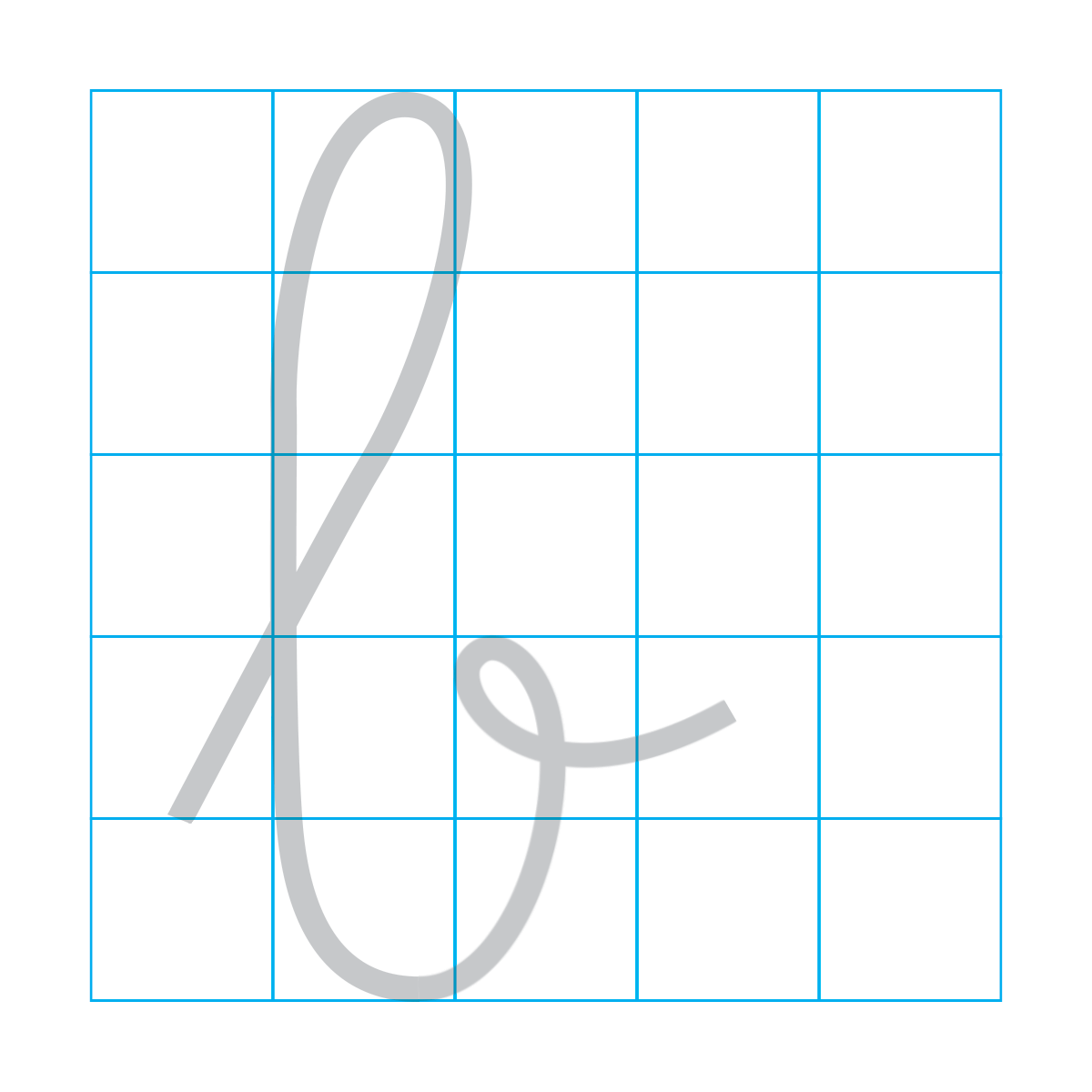 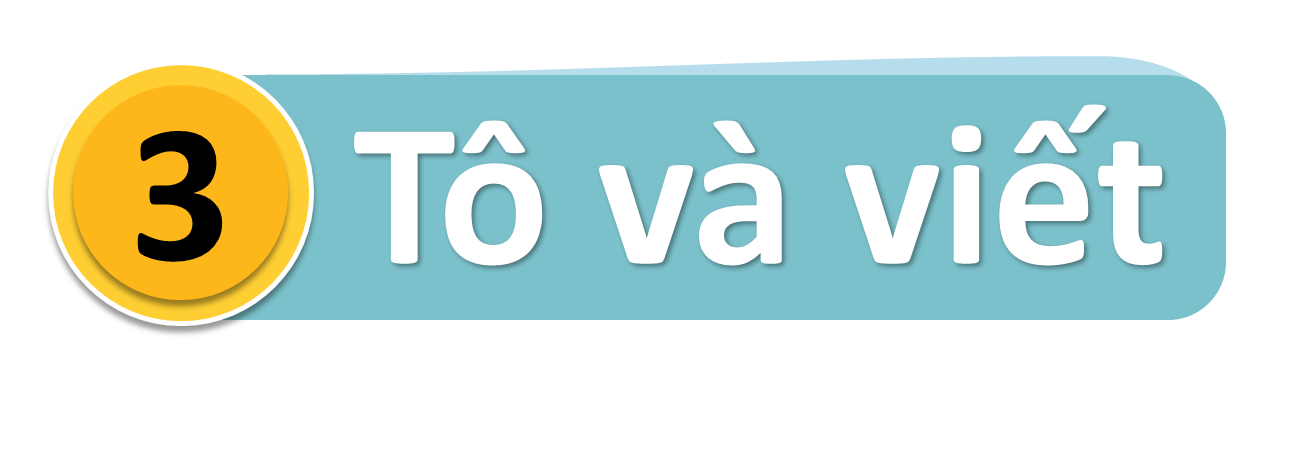 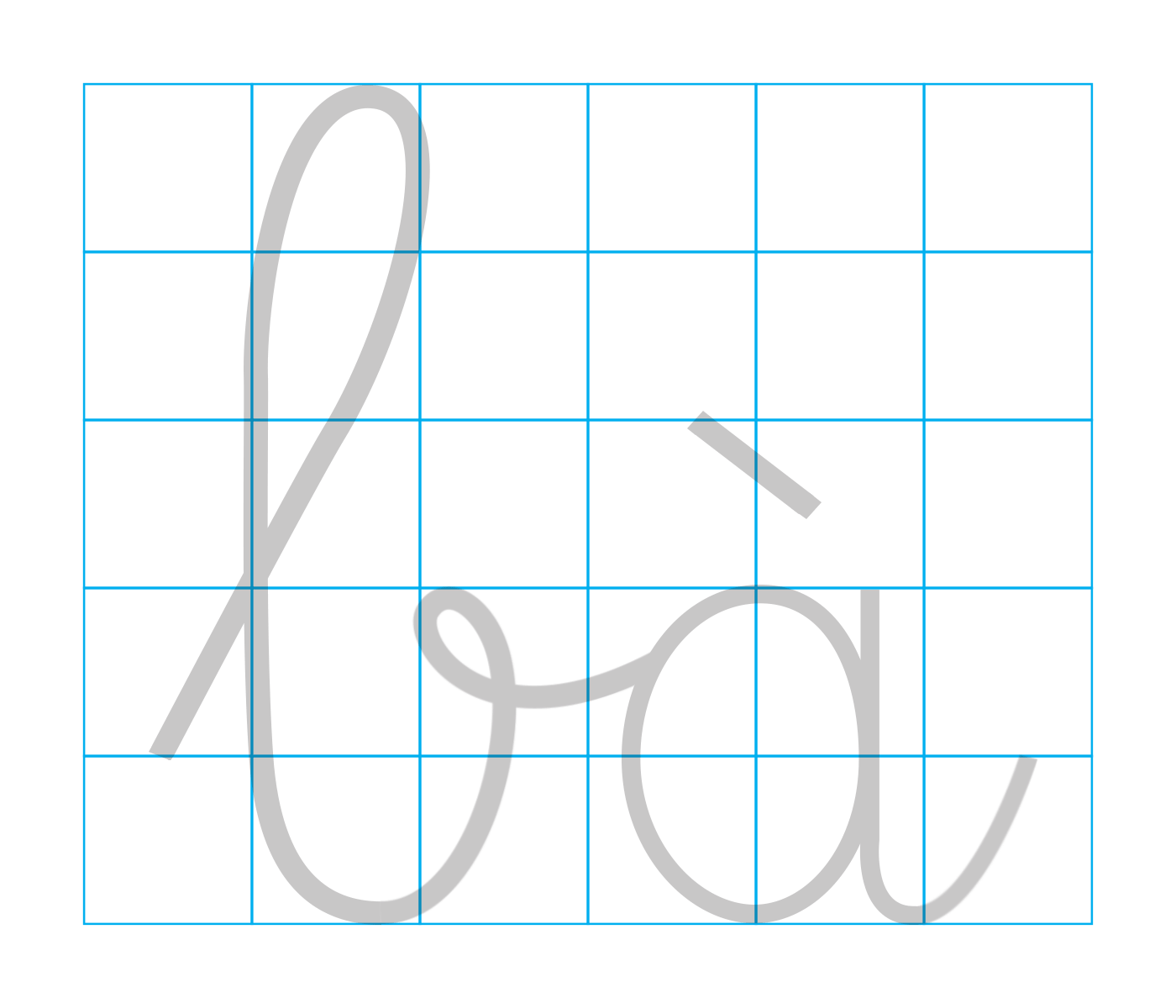 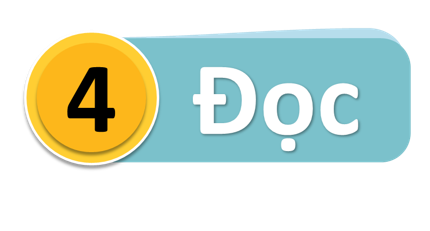 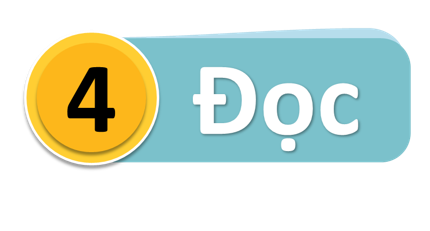 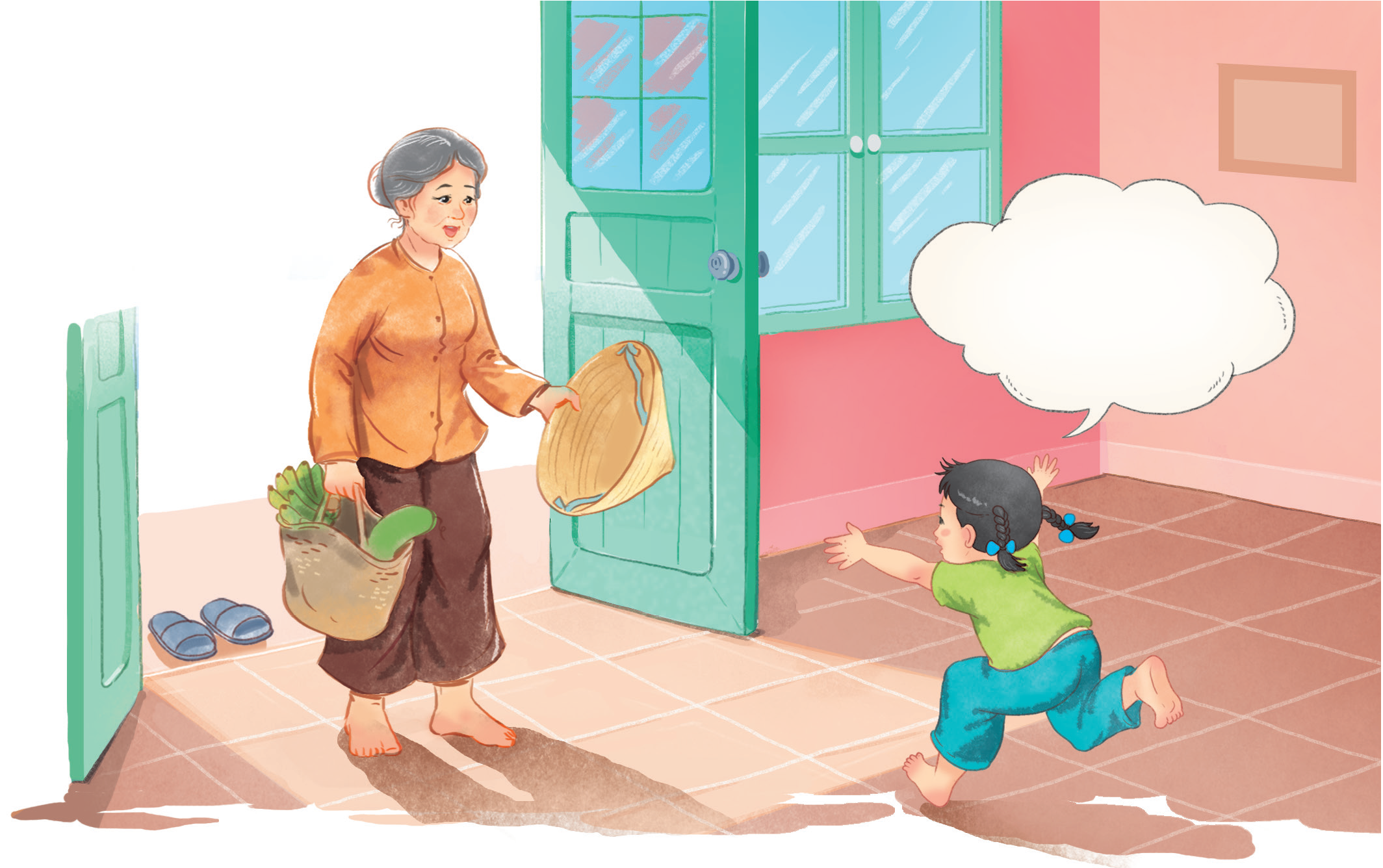 A, bà.
b
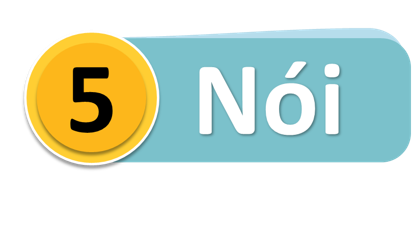 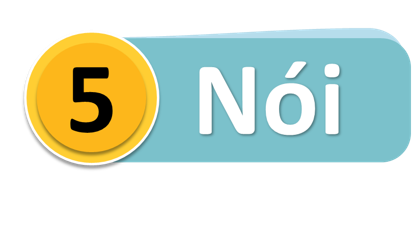 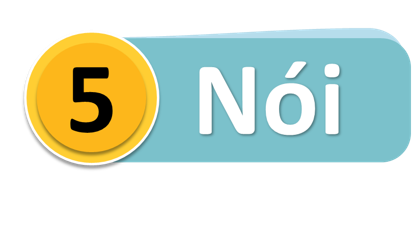 Gia đình
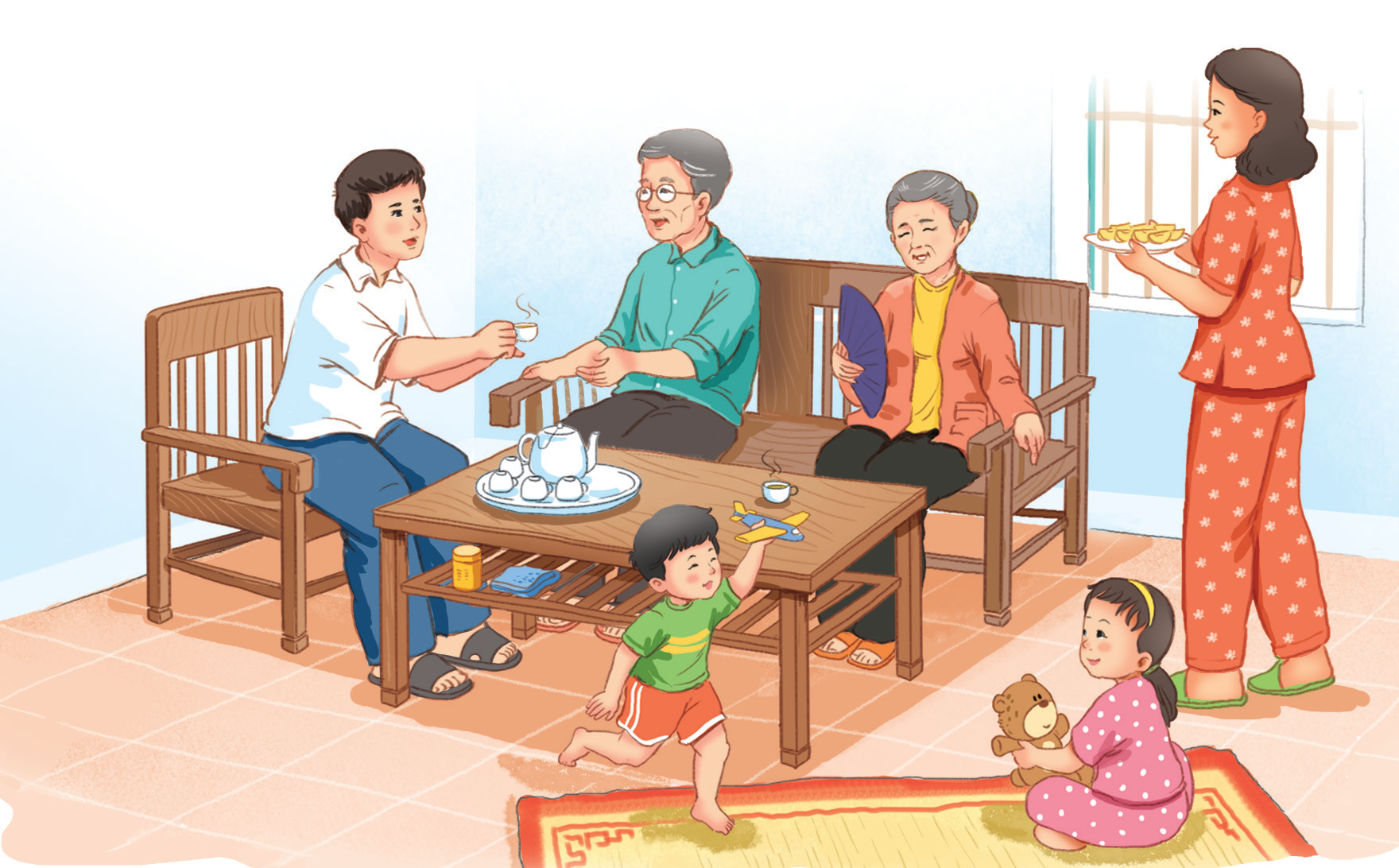 CỦNG CỐ 
BÀI HỌC